Вернисаж занковцев
МОУ « Агинская средняя общеобразовательная школа №2»
В  школу я спешу к детишкам-  непоседам, шалунишкам, забиякам,  озорникам,   к  почемучкам -ученикам.
И  за что  я вас люблю? Задаю себе вопрос. И ответ найти  не могу, ведь ответ совсем не прост…
С детства я мечтала стать сильным преподавателем. А воспитывать и развивать  ответственность  приятная
И стараюсь я постичь основы образования и воспитания.Изучаю педагогическую технологию   Л.В. Занкова   в практику    внедряя.
Первый учитель   -    это  кладезь . Он умеет   все на свете.  О чем  бы не  спросили дети, должен быть на все ответ!
Он умеет   все на  свете - гвоздь забить и  побелить, сшить, связать,  спеть и   сплясать, а еще  стихи читать,   и картину, как художник,    должен  тоже написать.
Смастерить, слепить, приклеить  …ему дело нипочем.  Первый , любящий учитель- для ребят пример во  всем!!!
На лице всегда улыбка, добрый взгляд, милы глаза. Ведь ребятам это надо, чтоб зажглись у них сердца …
И   вложив  сердца частицу в весомый и нелегкий труд...  повзрослевшие ребята обязательно все оценят и  поймут!
И с годами , став мудрее, глядя в детские глаза,  ты поймешь, что все не даром, ты поймешь, что все не зря!!!
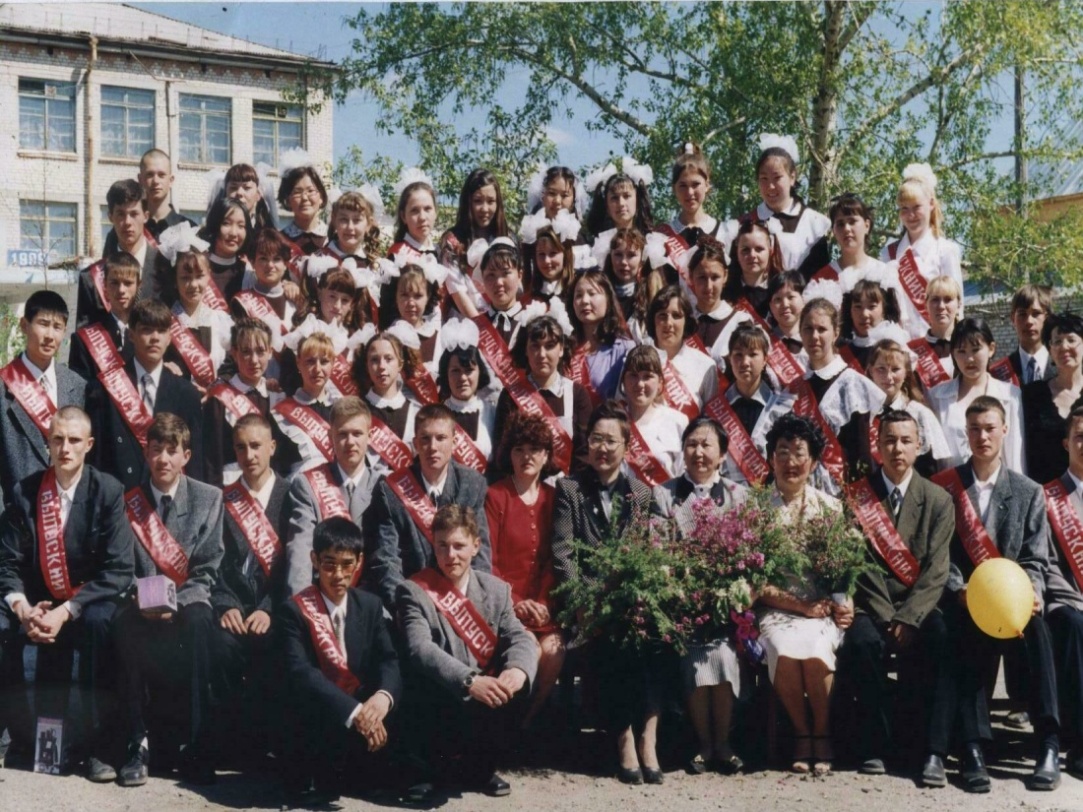 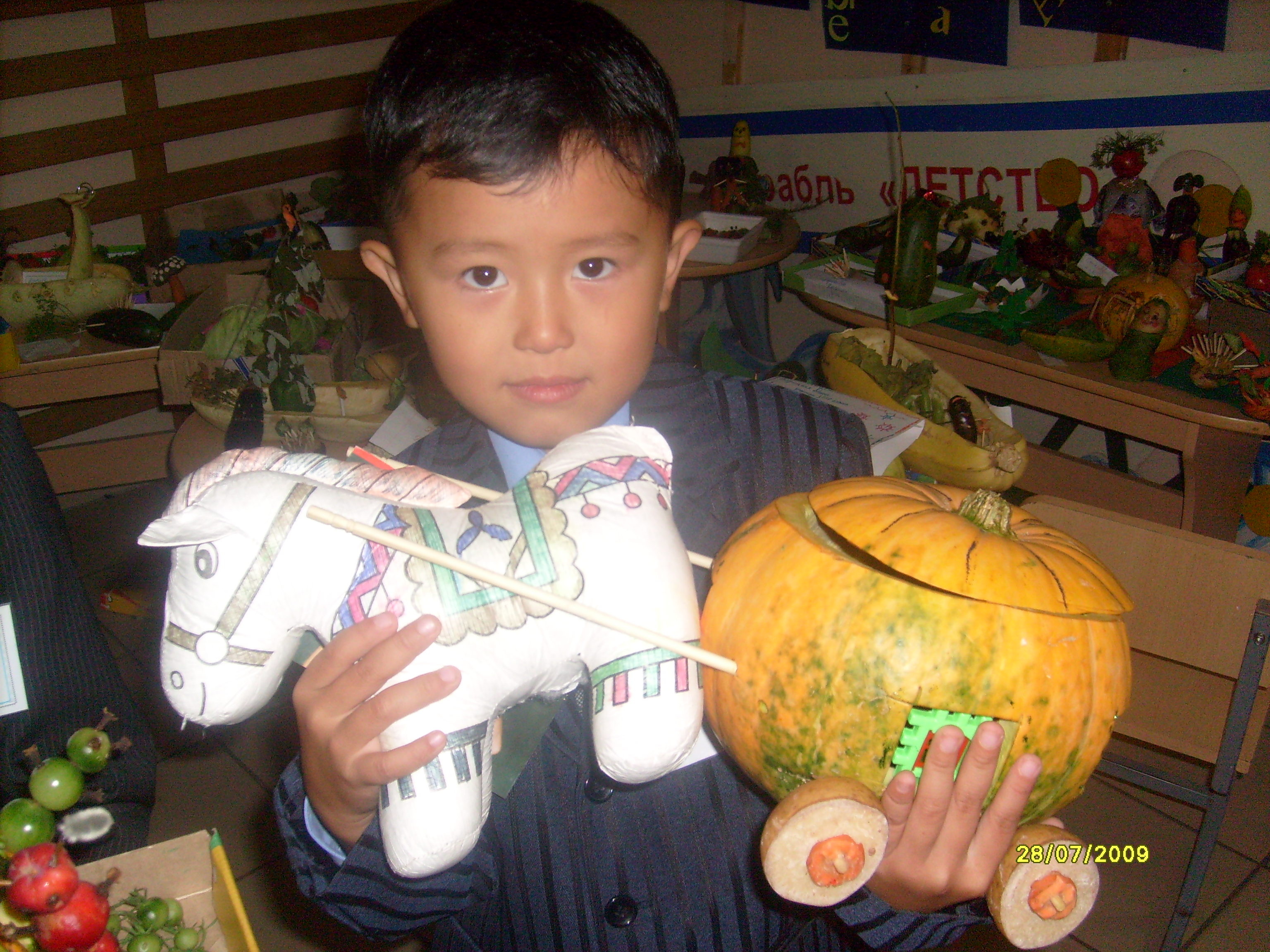 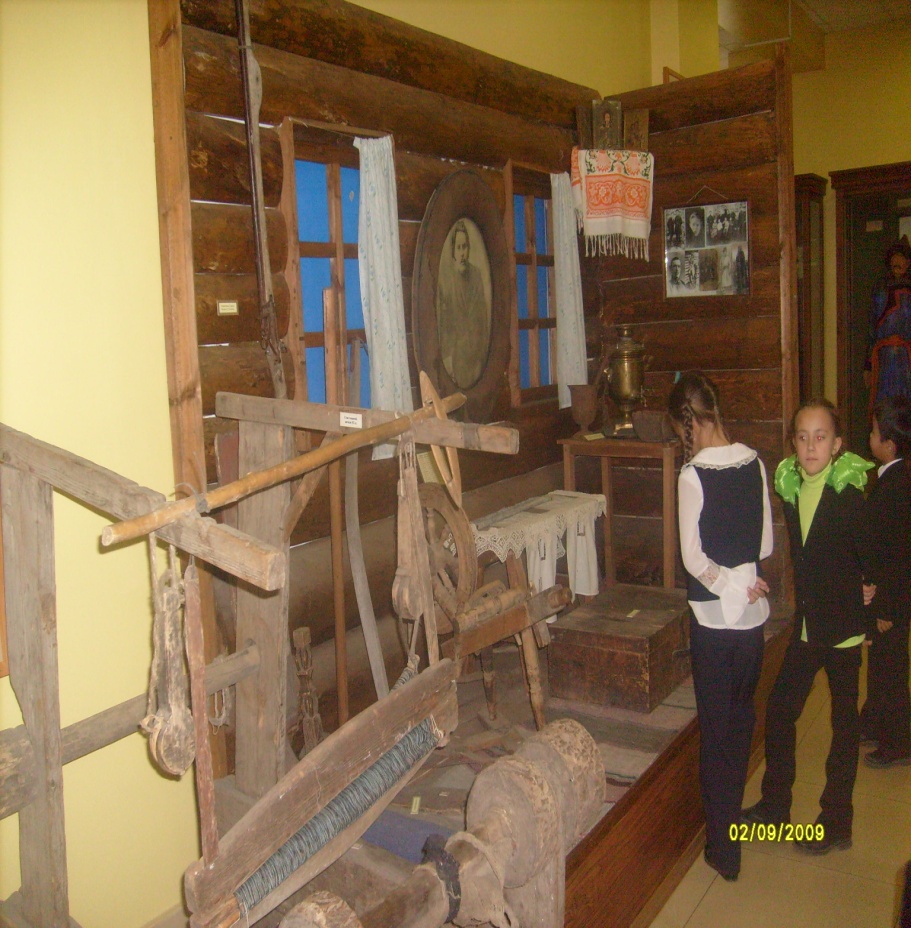 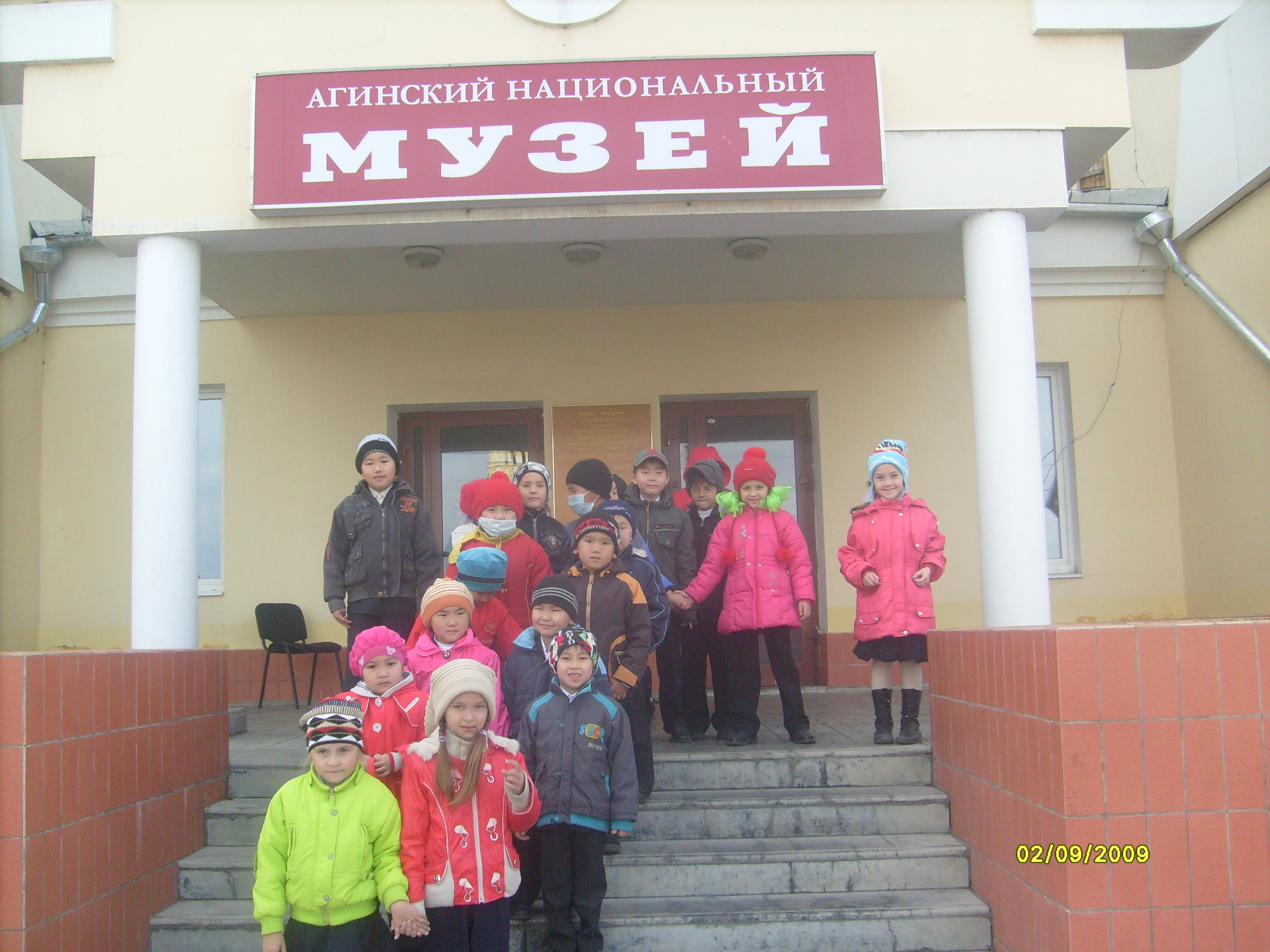 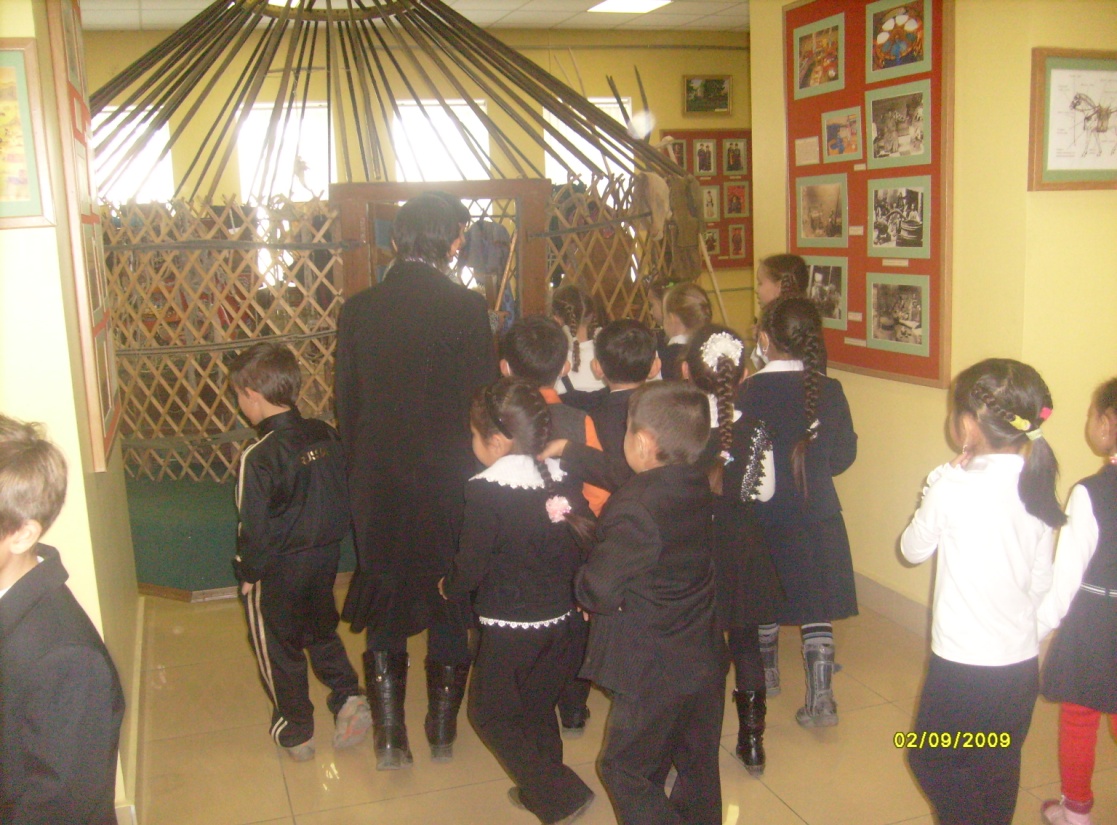 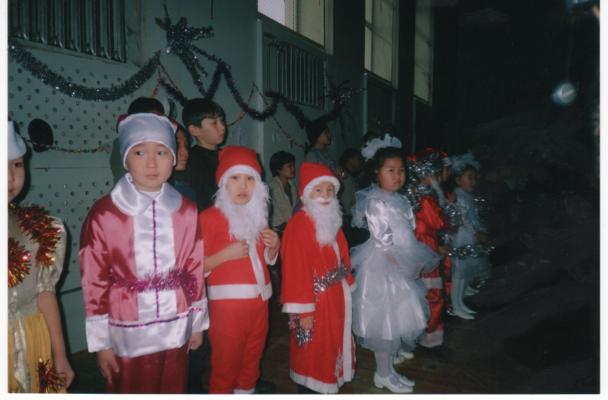 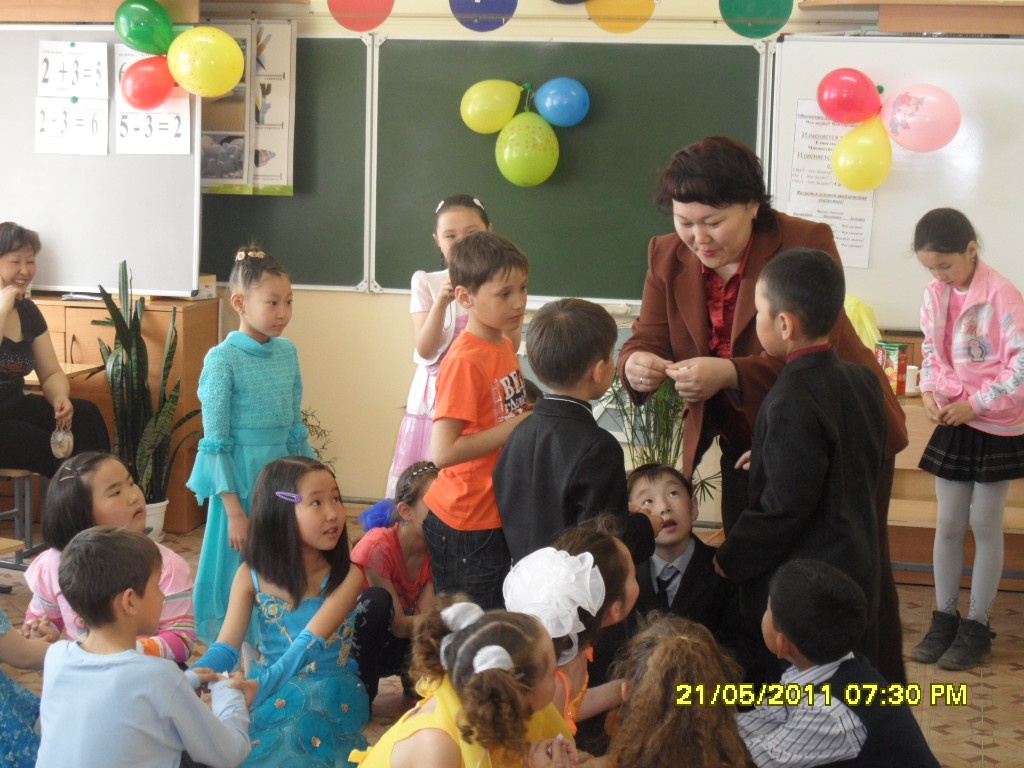 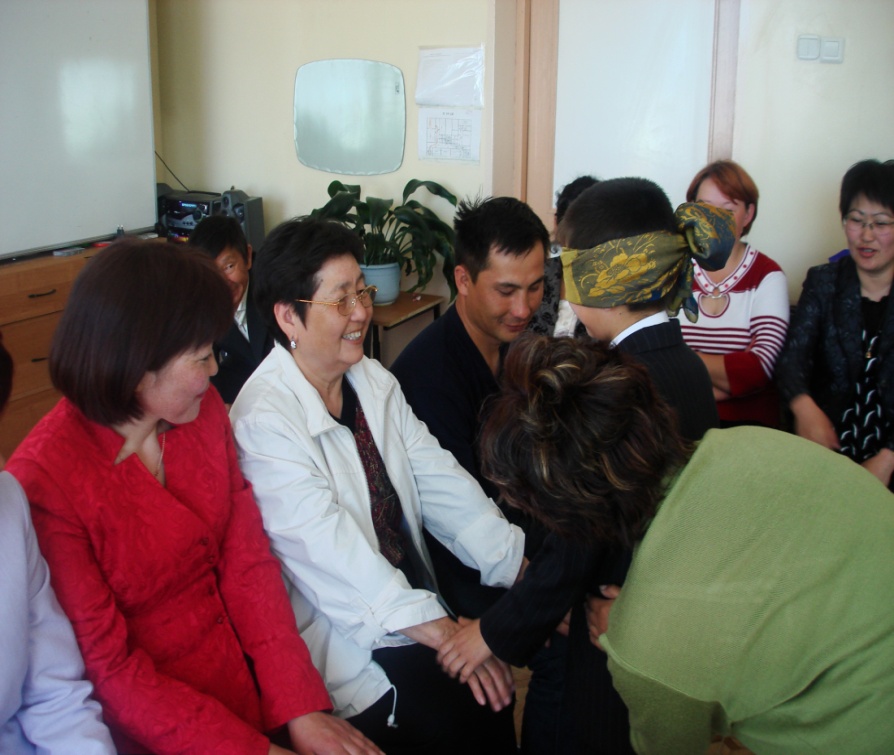 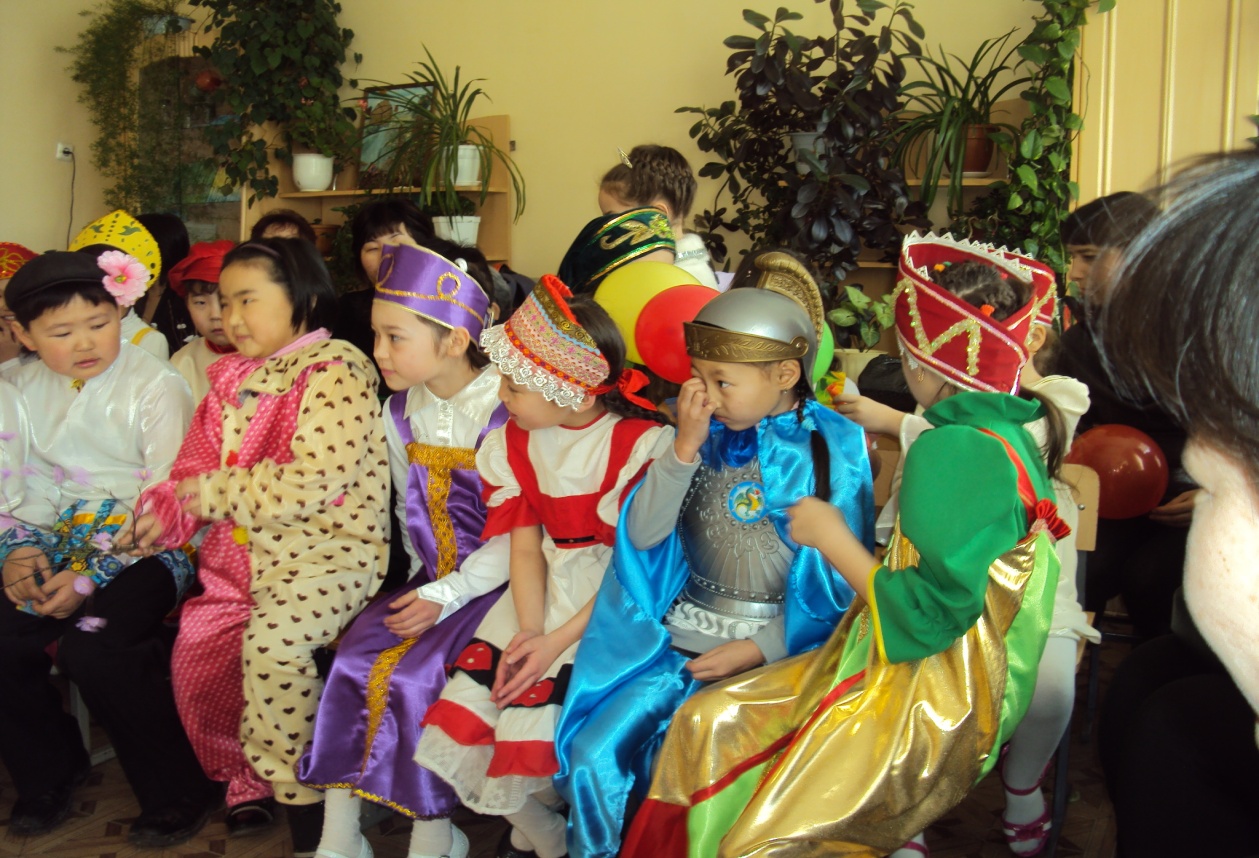 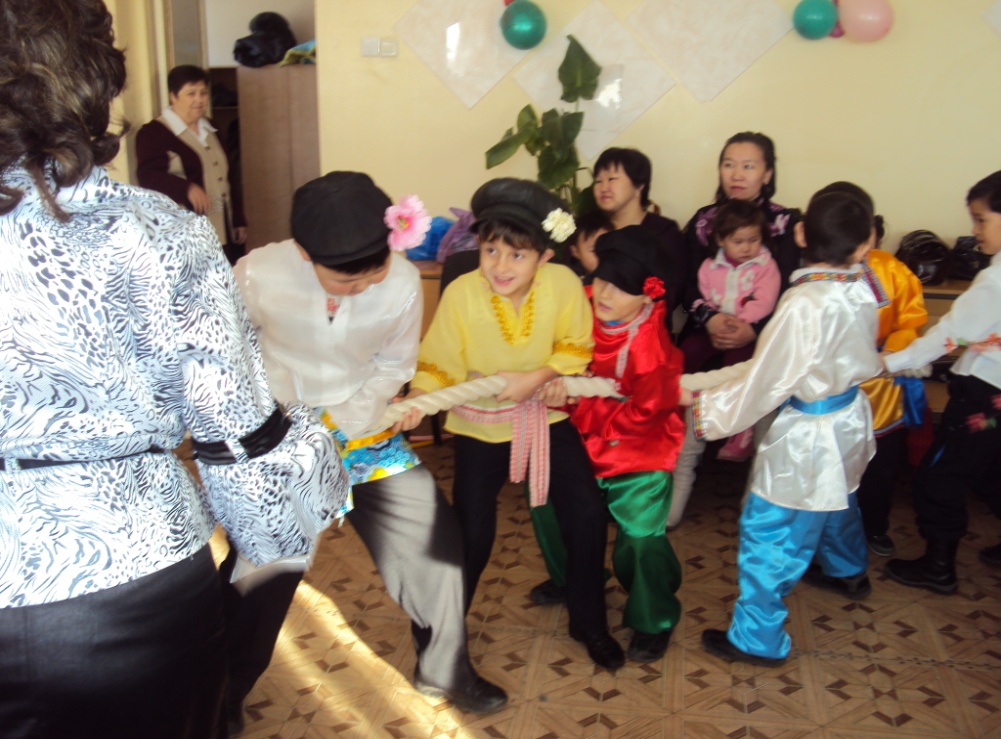 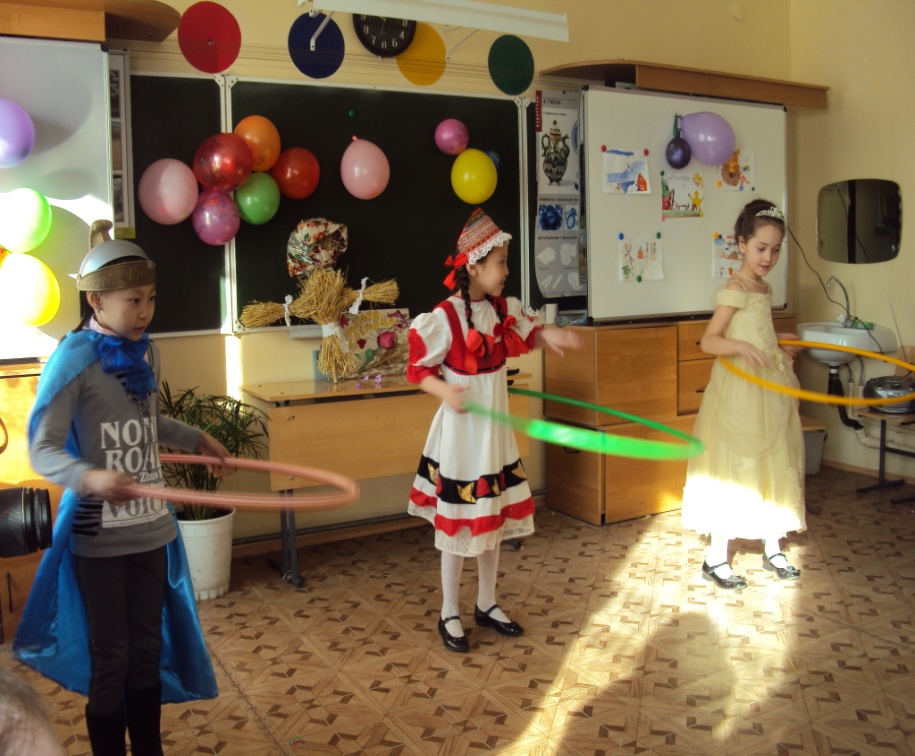 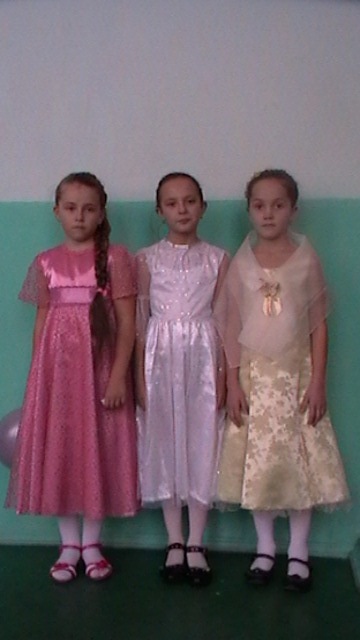 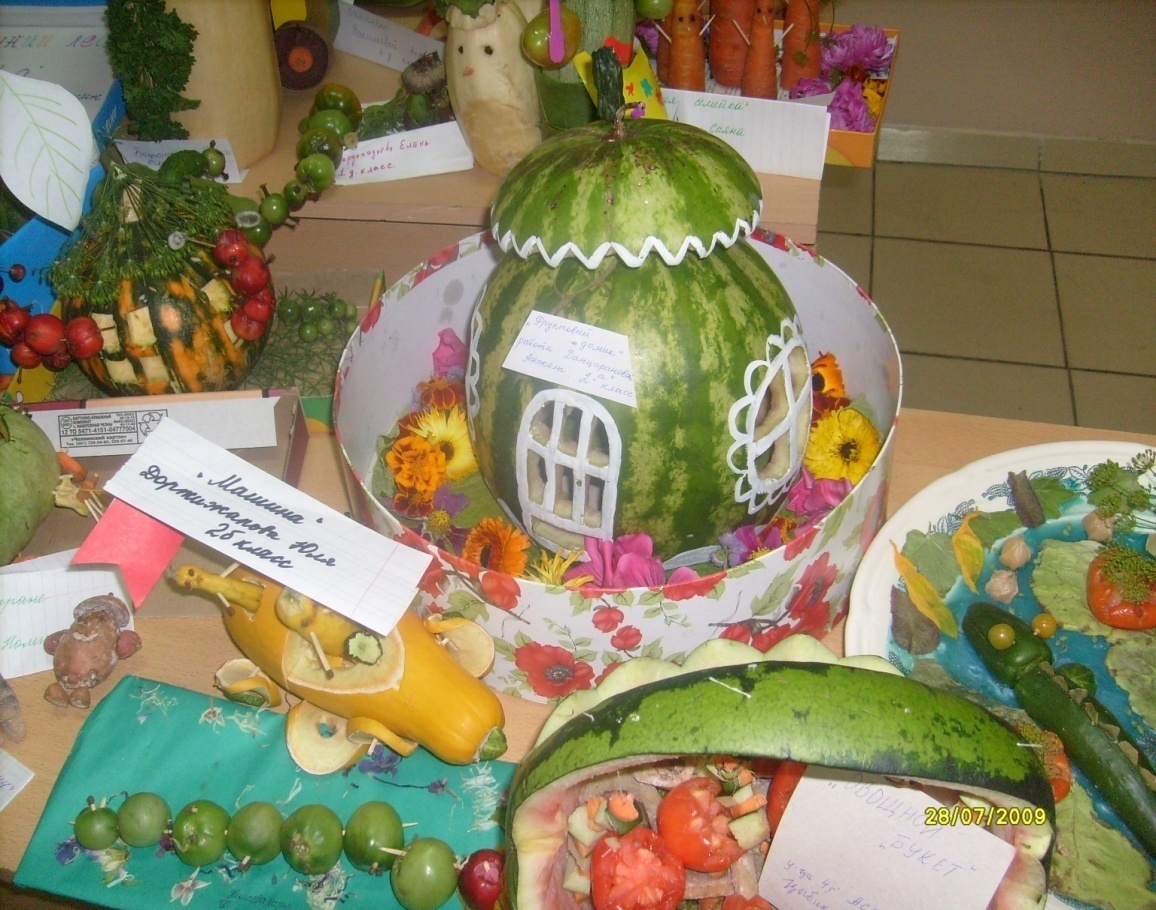 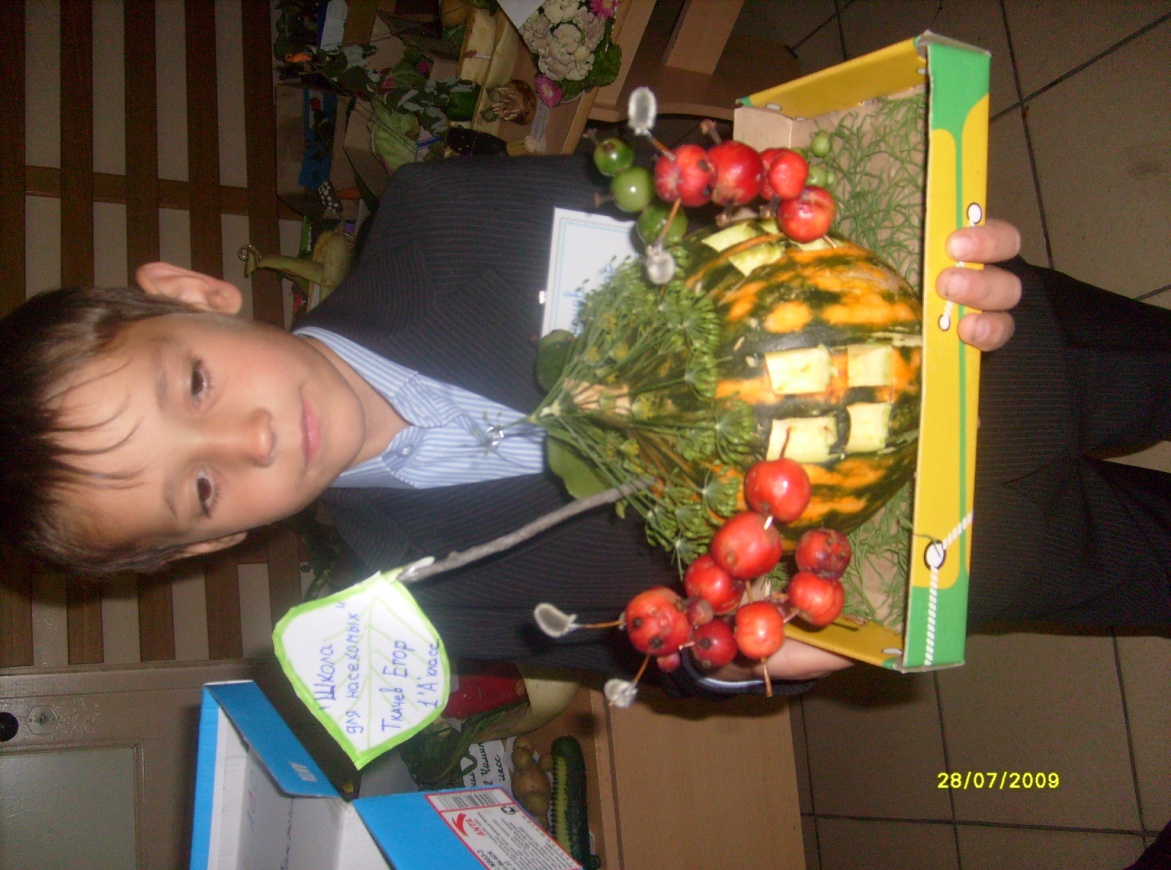 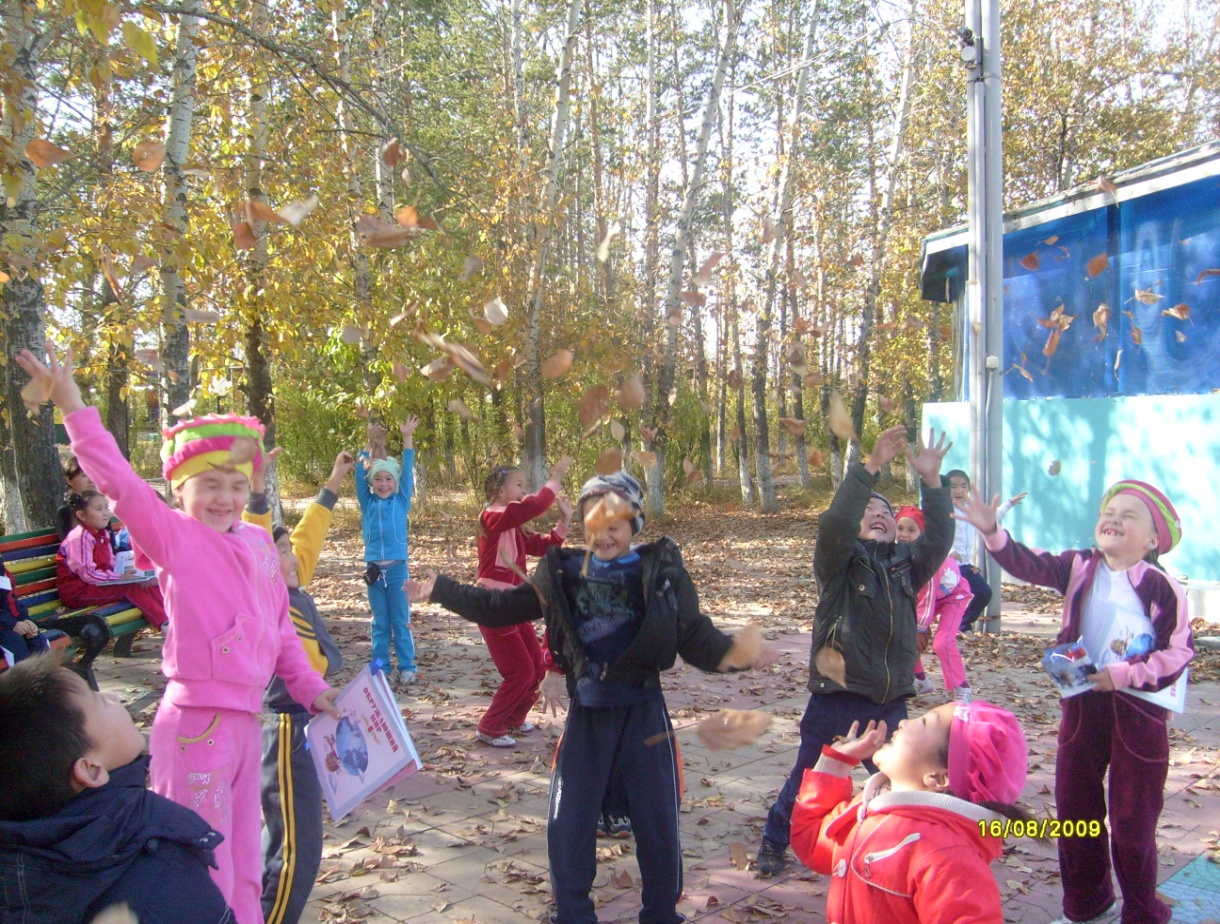 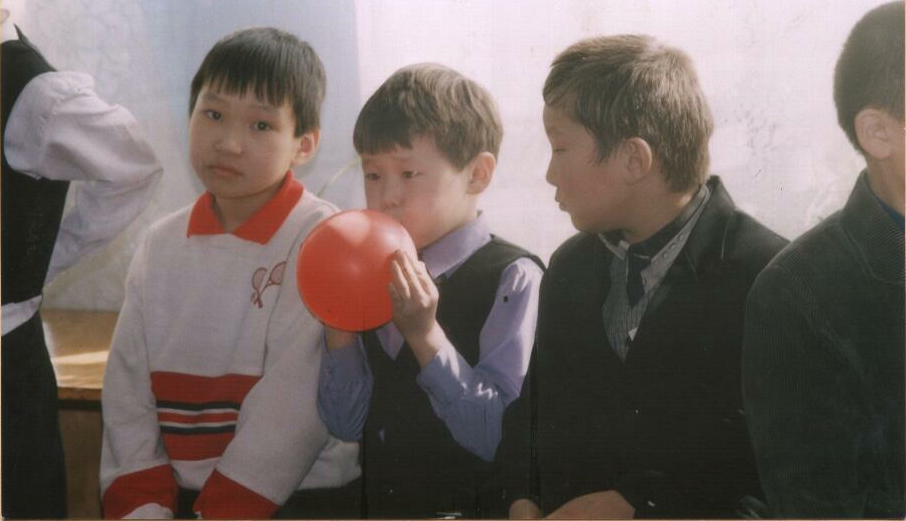 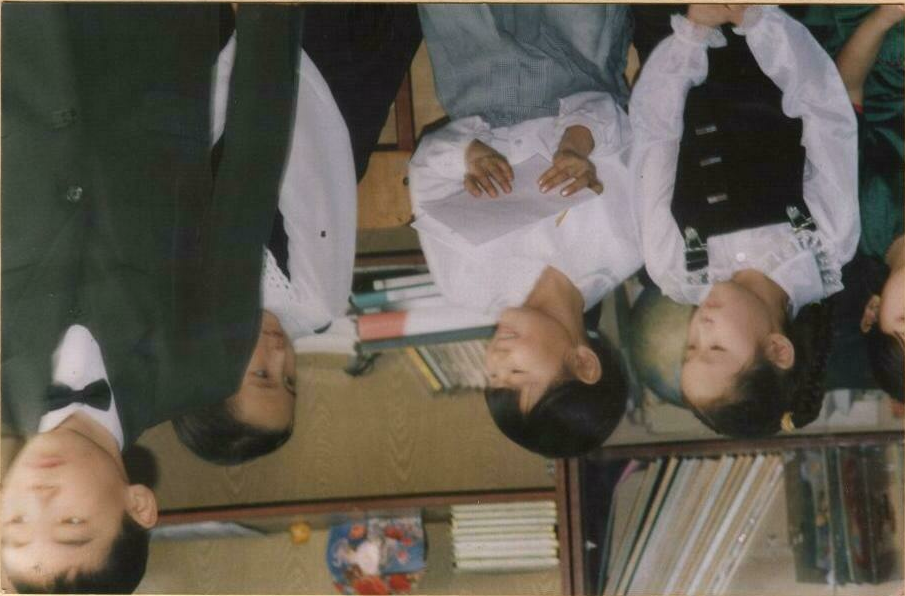 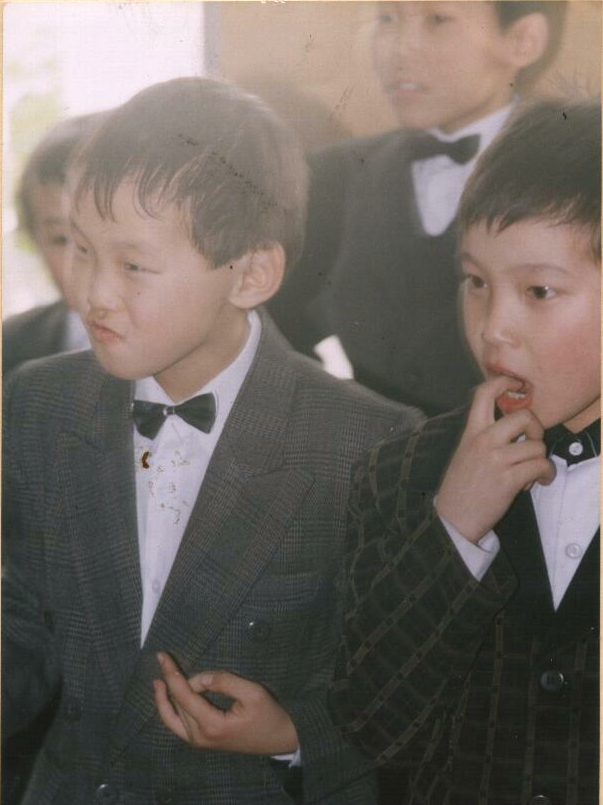 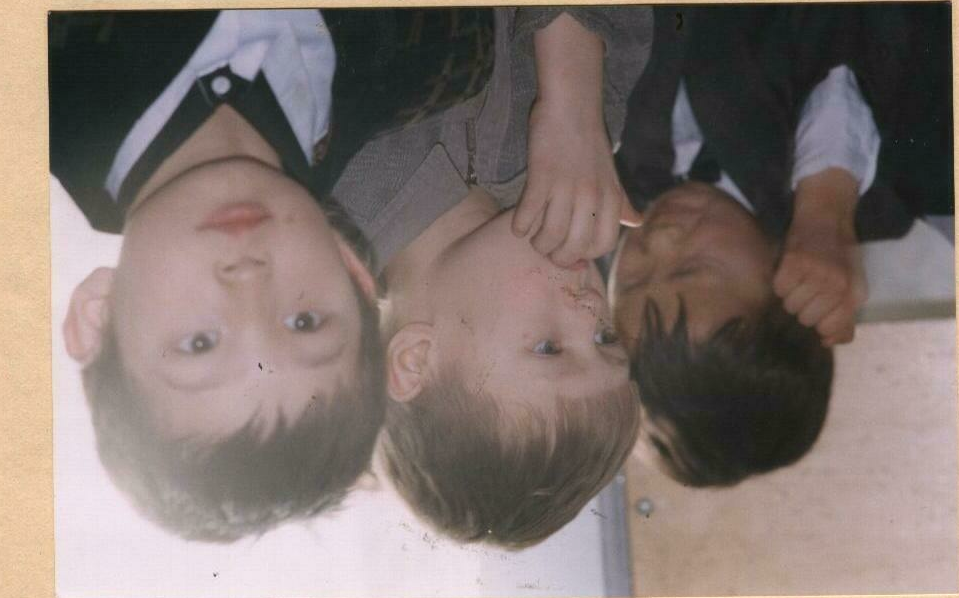 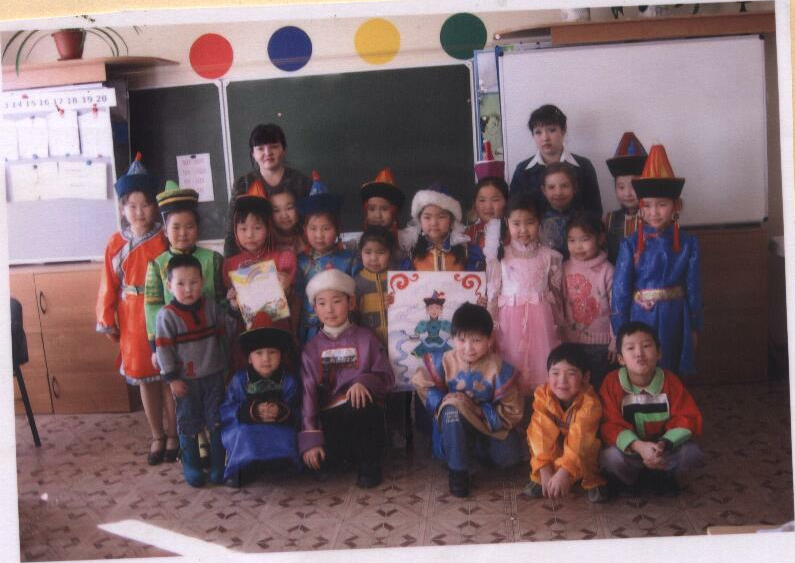 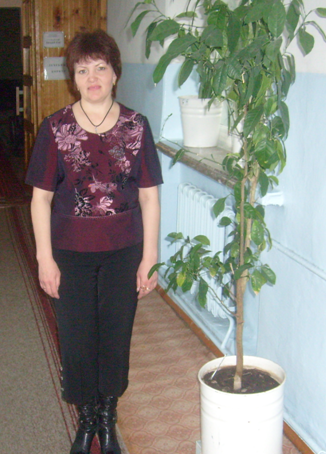 Боги и дети живут там, где их хвалят.
                                                                            Гомер.